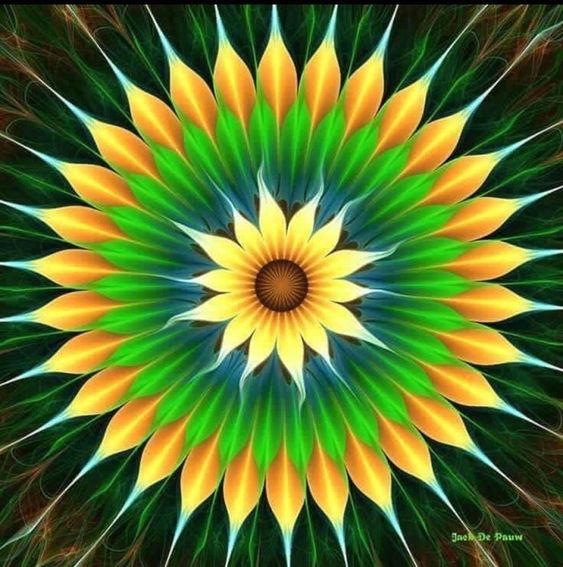 স্বা
গ
ত
ম
শিক্ষক পরিচিতি
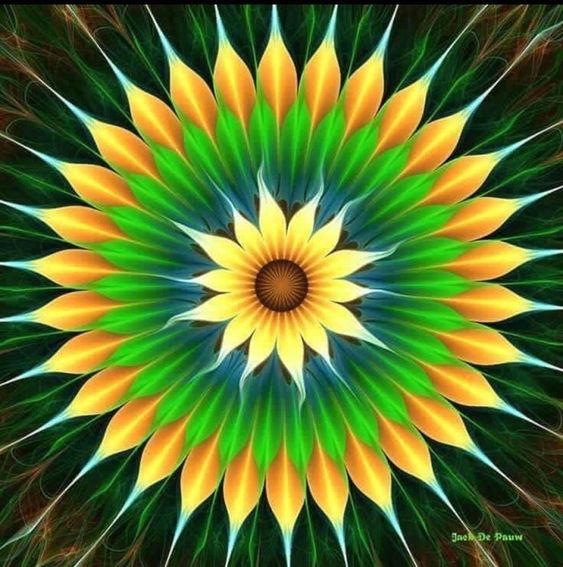 ‍Md.Anwarul Islam
Assistant Professor
Baliadanga Darus Sunnat Fazil Madrasah
Post Office – Palsha
Upozila-Chapai Nawabgonj Sadar
District-ChapaiNawabgonj  
Mobile Number-01726434634
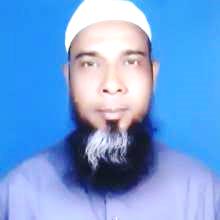 পাঠ পরিচিতি
বিষয়: তথ্য ও যোগাযোগ প্রযুক্তি(&#73;&#67; &#84;)
HTML এ বিশেষ Characters
(ক্যারেক্টার) ব্যবহার
অধ্যয়: চতুর্থ , পৃষ্ঠা নং-৩৫০
শ্রেণি: দ্বাদশ  (আলিম ২য় বর্ষ)
সময়:৪৫মিনিট 
পিরিয়ড: ৫ম
তারিখ-১৬/৮/২০২০খ্রি:
পূর্ব জ্ঞান যাচাই
@
A
<
>
1
&
®
→
🌾
নিচের সংকেত গুলি দেখ ও  নাম বল:
&Larr;
&#8592;
Left Arrow
less than
<
&lt;
&#60;
&amp;
&#38;
&
ampersand
শিখন ফল
এ পাঠ শেষে শিক্ষার্থীরা  ……..
1. Charcter কি? তা বলতে পারেব;
2. Entity Number কি ?তা বলতে পারবে;
3.Entity Nameএর বিভিন্ন অংশ সম্পর্কে বলতে পারবে;
4.Entity কি? তা ব্যাখ্যা করতে পারবে;
5.Entity এর সুবিধা ও অসুভিধা  বিশ্লেষন করতে পারবে ।
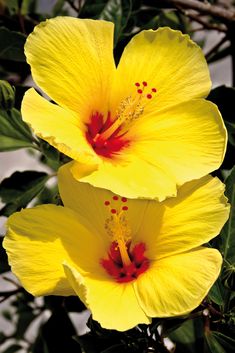 পাঠ ঘোষনা
1.  Html এ Character  বলতে কি বুঝায়?
2. Entity Number কি ভাবে ব্যবহার করতে হয়?
 Entity Nameকি ভাবে লিখতে হয়?
পাঠ বর্ননা(1)
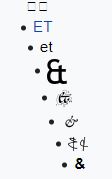 Ampersand
&
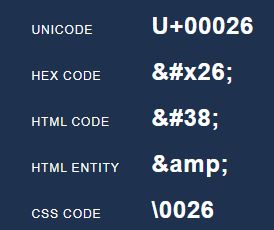 পাঠ বর্ননা(2)
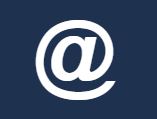 At sign
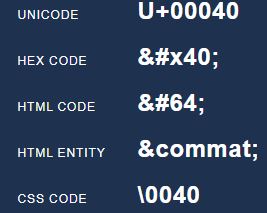 পাঠ বর্ননা(3)
(English symbol name numbersign
or hash 
or pound sign 
or octothorpe)
#
পাঠ বর্ননা(4)
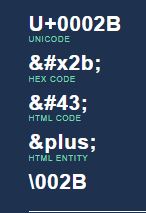 +
পাঠ উপস্থাপন
Characterএর অর্থ  কি?
অক্ষর
চরিত্র
চিহ্ন
প্রকৃতি
A character is a person, animal, being, creature, or thing in a story. Writers use characters to perform the actions and speak dialogue, moving the story along a plot line
&
<>
@
[Entity-এনটাটি]
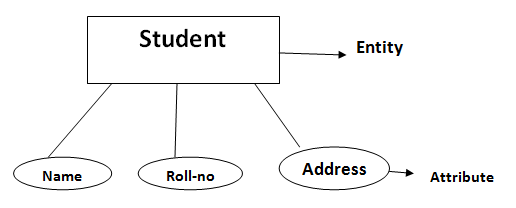 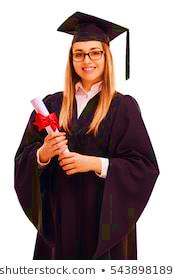 Entity Number& Name
Entity  Name
Entity Number
&#38;
&amp;
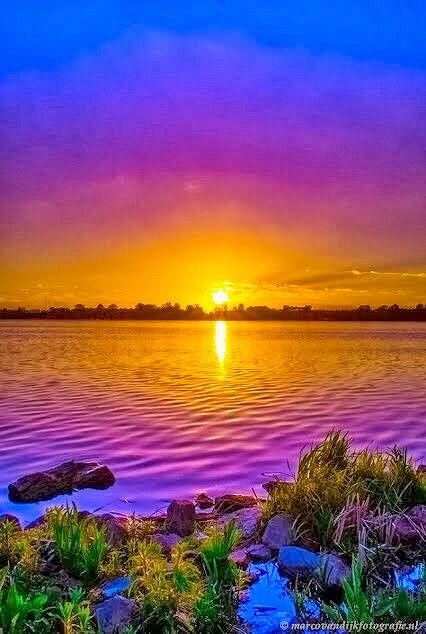 পাঠ বিশ্লেষণ
Character
Entity -Number
Description
Entity-Name
®
Registered  trademark
&#174;
&reg;
<
Left arrow
&lt;
&#60;
একক কাজ
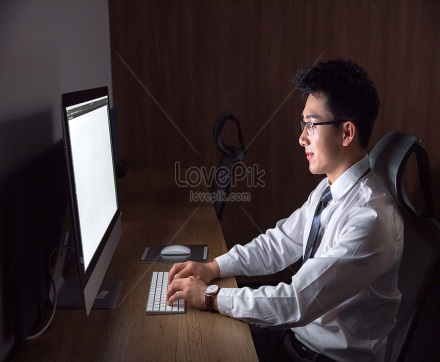 Character এর নাম লিখ
&#174;
®
&#x2602;
☂
&excl;
!
&#169;
©
জোড়ায় কাজ
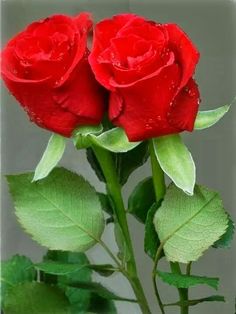 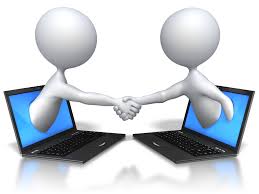 &
& +amp
&+#+38+;
ampersand
পাঠ মূল্যায়ন
নির্বাচনি প্রশ্ন
1.Character এর চিহ্ন কি?
2.!
1.&&#
3. ৥
4.p
2. Entity- Number বলা হয়।
2.&@11
1.&#00:
3.&#38;
4.&#38:
4.&copy>
3. Entity Name কি?
3.#&copy:
1.Up arrow
2.&copy;
4.`@’ চিহ্নটির নাম কি?
4.foolstop
1.At the Rate
2.Entity number
3.at sign
বাড়ির কাজ
<!DOCTYPE html>
<html>
<head>
<meta charset="UTF-8">
</head>
<body>

<p>&#8304;&#185;&#178;&#179;&#8308;&#8309;&#8310;&#8311;&#8312;&#8313; </p>
<p>I will display &#65; &#66; &#67; -----&#90;  পর্যন্ত লিখ</p>

</body>
</html>
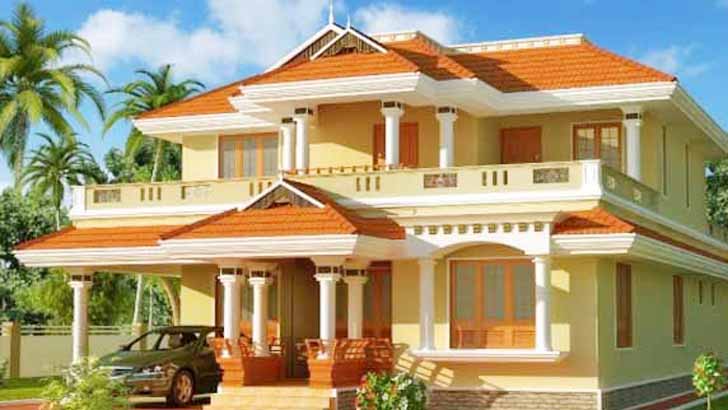 Out put বের কর
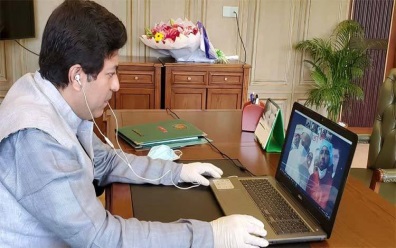 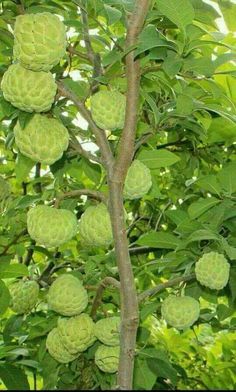 ধ
ন্য
বা
দ